Кузнечное дело
Подготовила  воспитатель Куданова О.В.
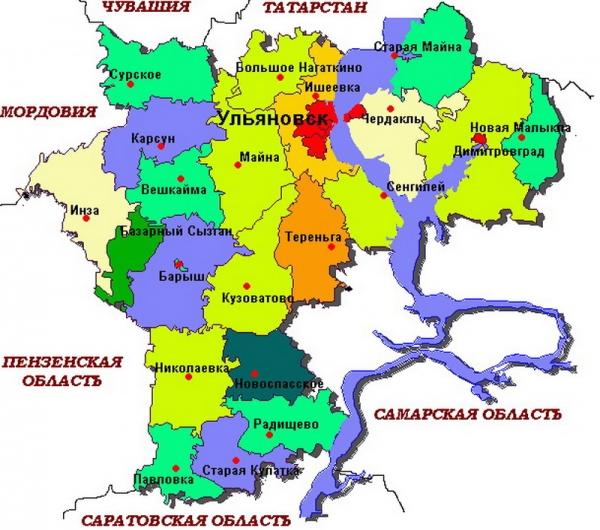 Положение между металлургическим Уралом и сельскохозяйственными районами юга России вызвало развитие в крае ремесел, связанных с обработкой металла. Почти в каждом селе был свой кузнец, а в ряде сел наблюдалось и скопление кузнецов (Большие Березники, Аненково, Чуфарово).
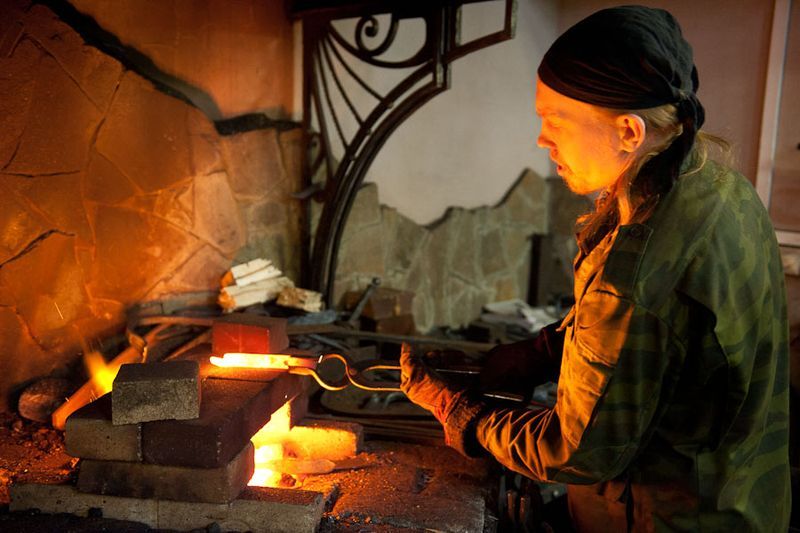 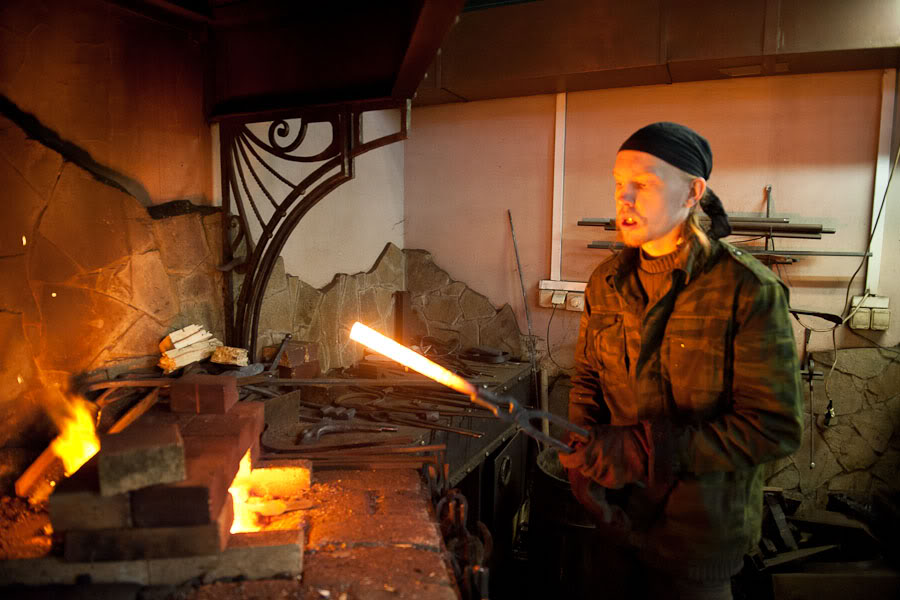 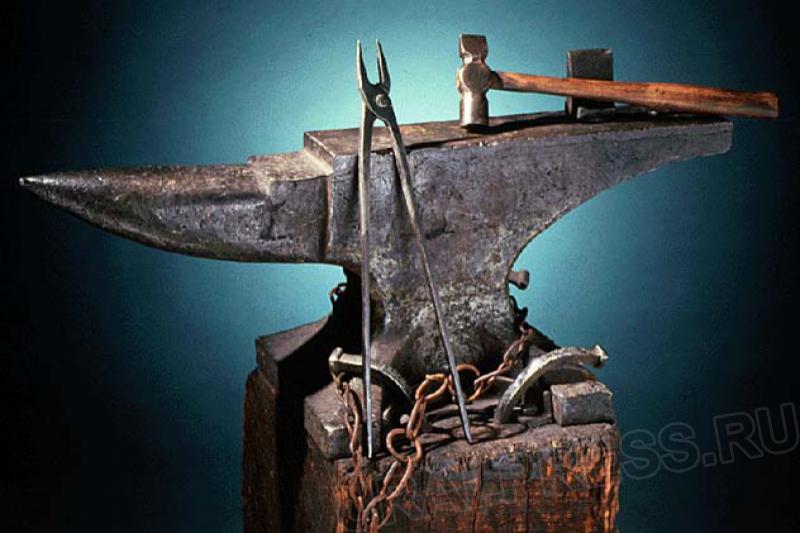 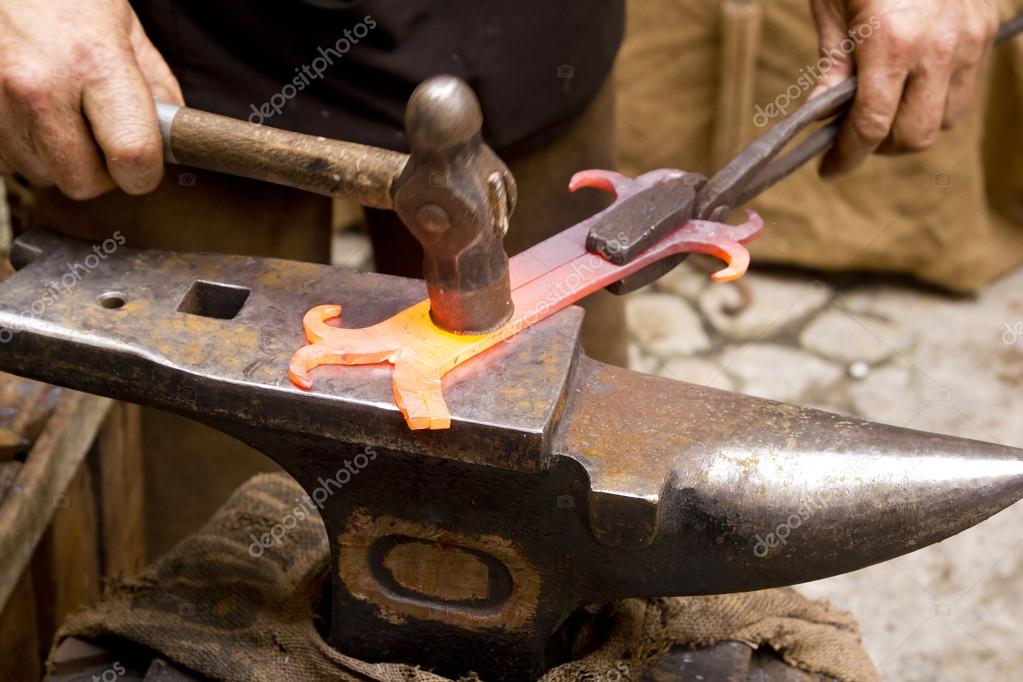 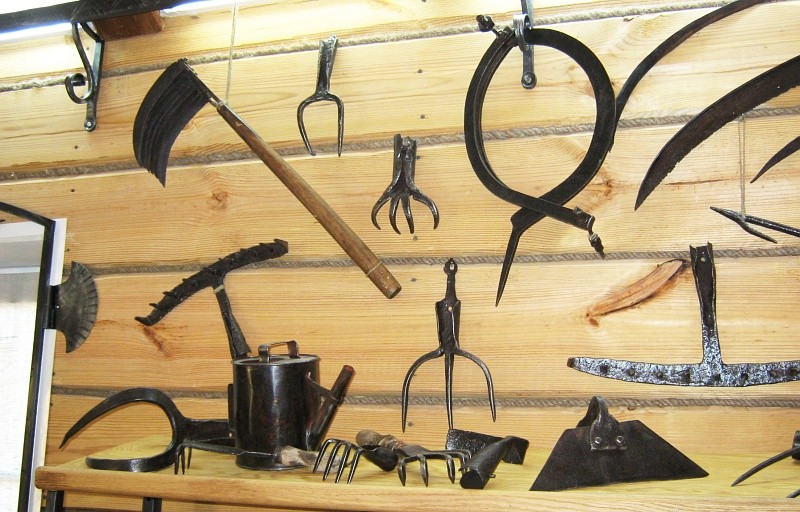 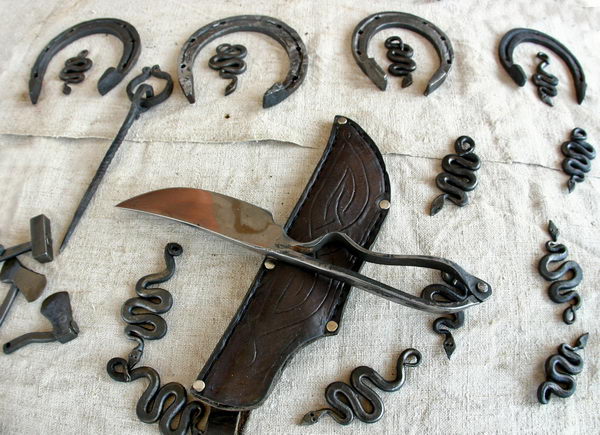 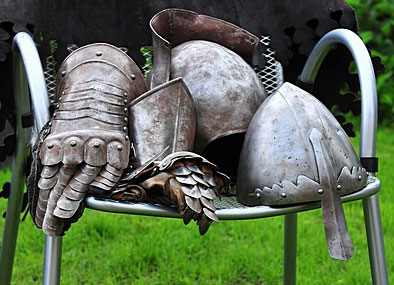 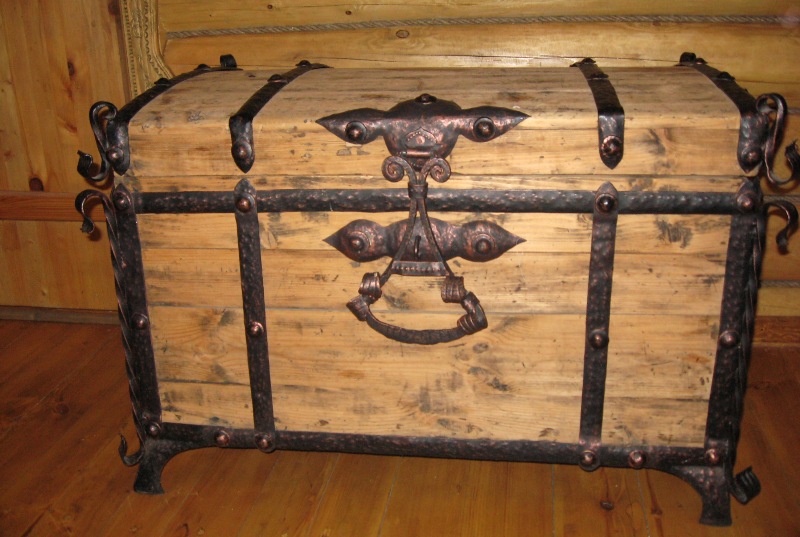 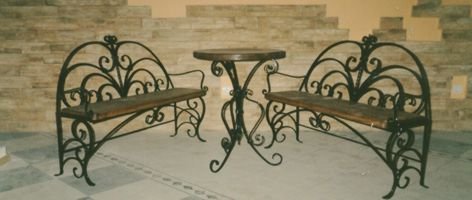 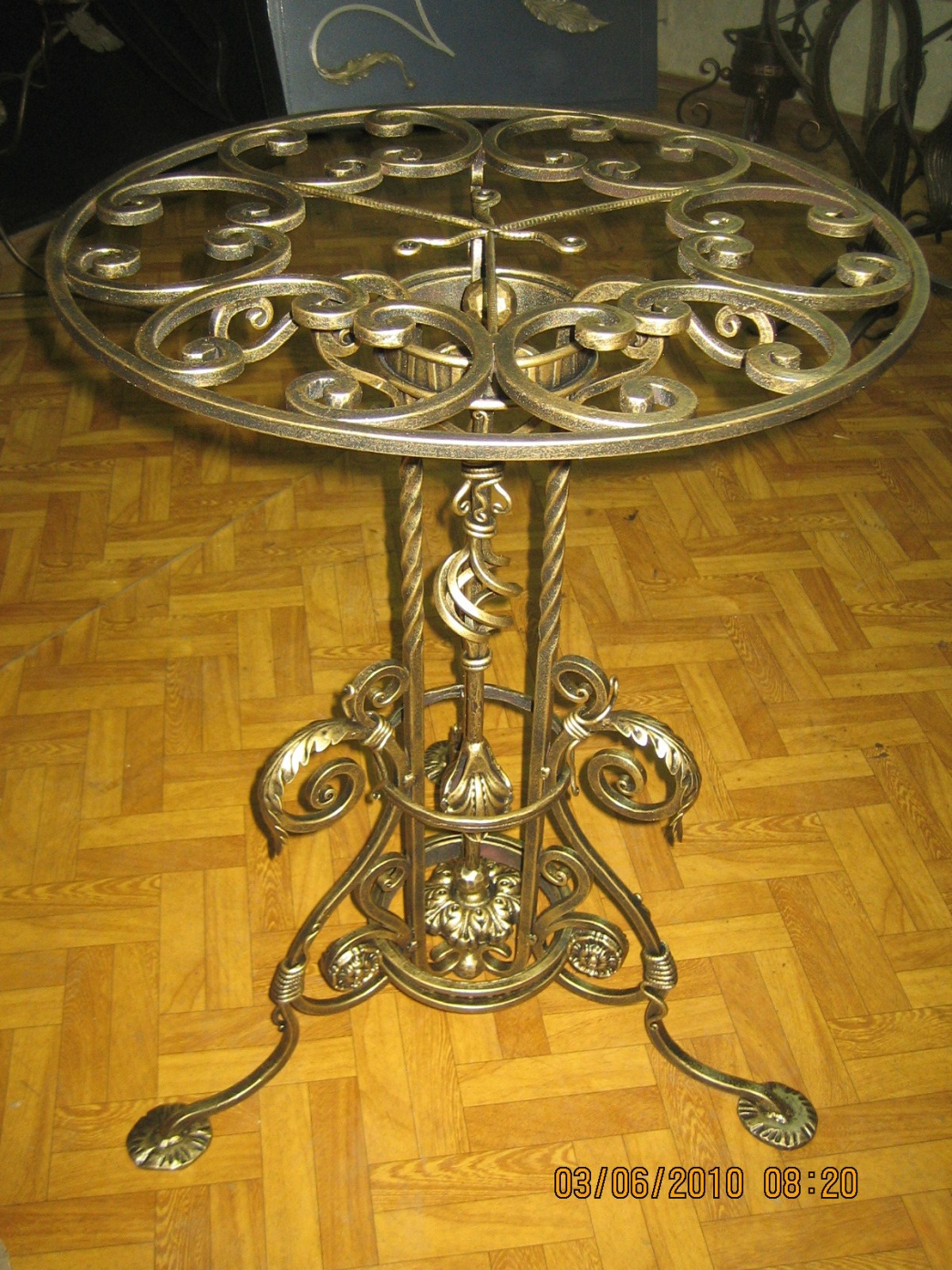 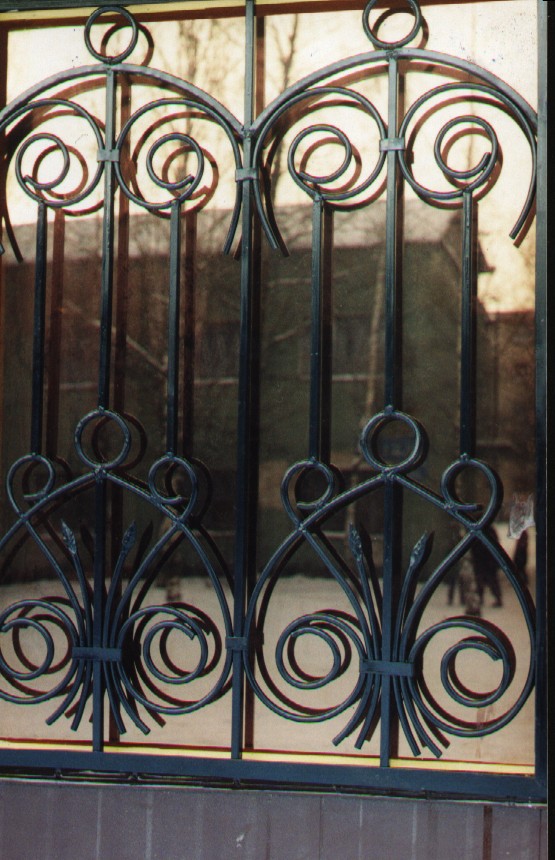 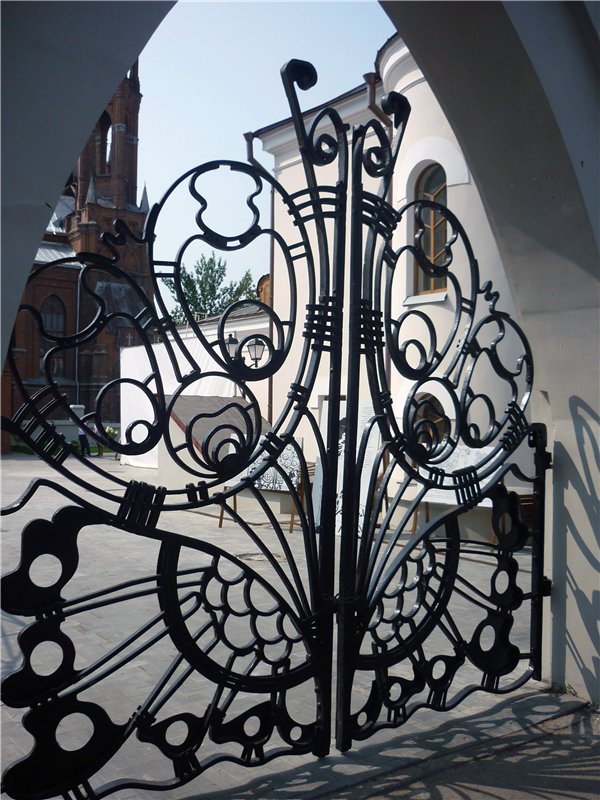 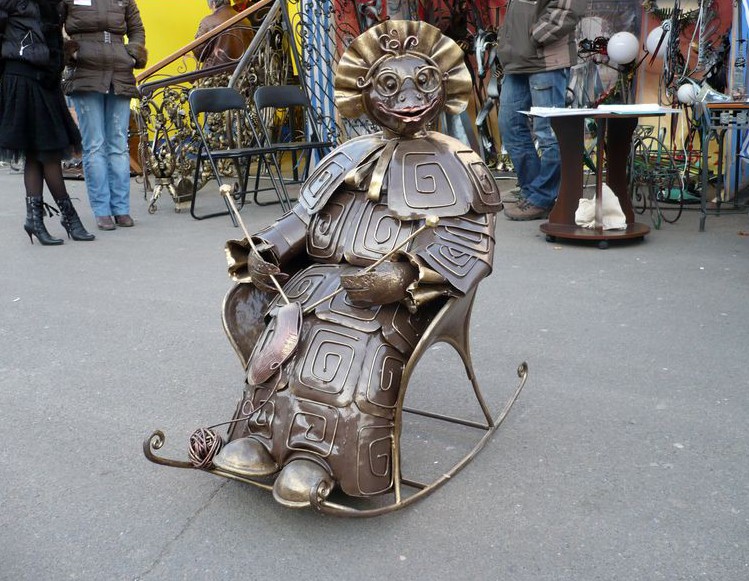 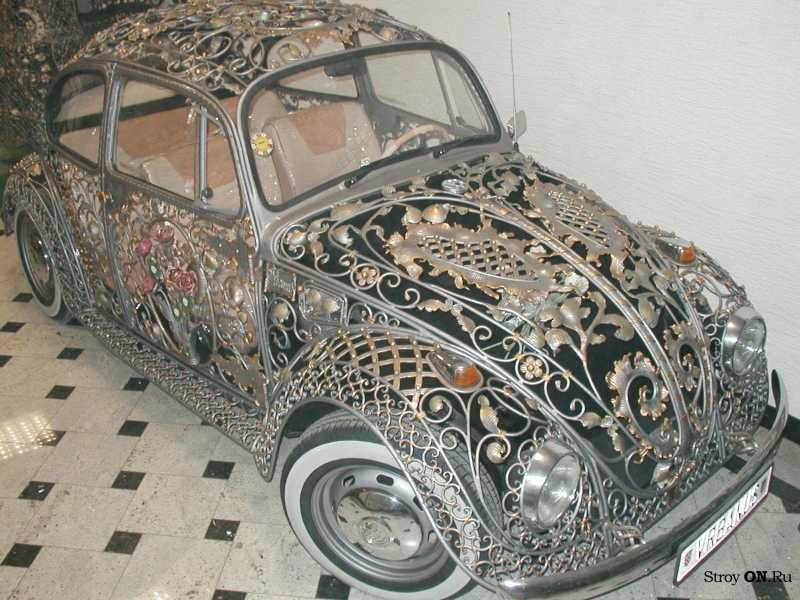 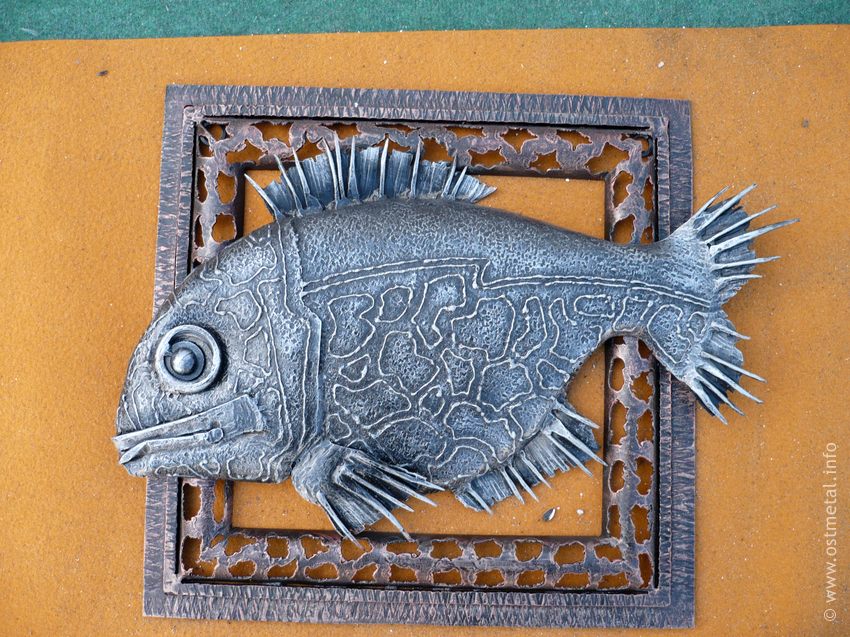 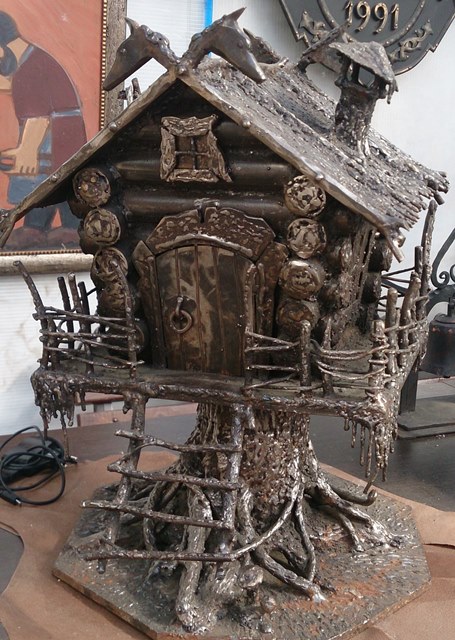 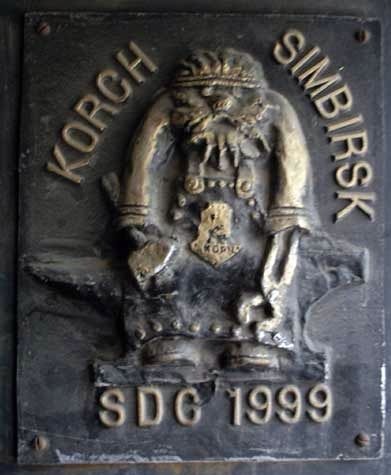 В Ульяновске существуетСимбирский кузнечный двор "Корч"Симбирский кузнечный двор "Корч" организован в 1986 г. как творческая мастерская профессиональных кузнецов-художников. Основной коллектив мастеров состоит из 5 человек. Это творческие люди, которые работают в различных направлениях и техниках, сочетая исторический опыт кузнечного искусства и современные средства отделки металлов. Художники "Корч" создают эксклюзивные изделия – от ювелирных изделий, подсвечников, фонарей, каминных наборов до оград и металлопластики.
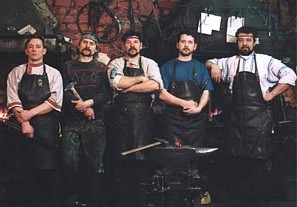 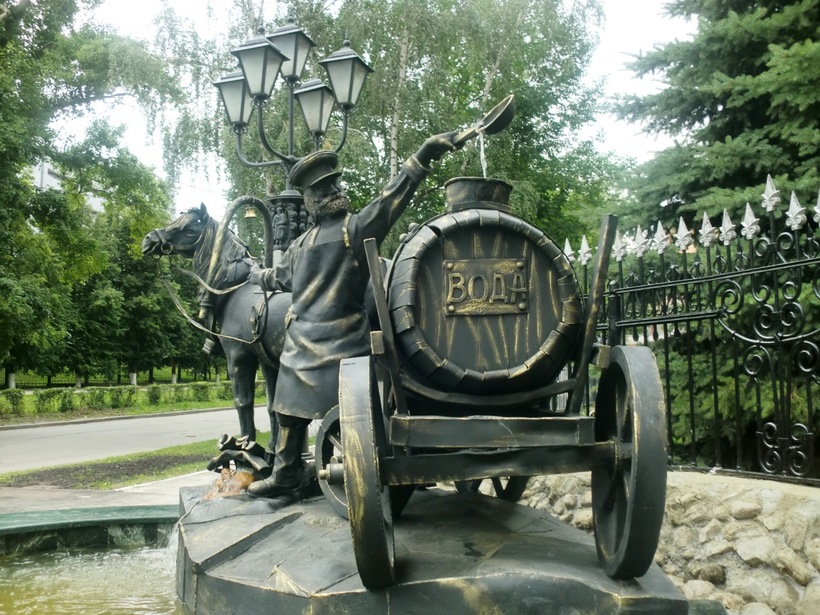 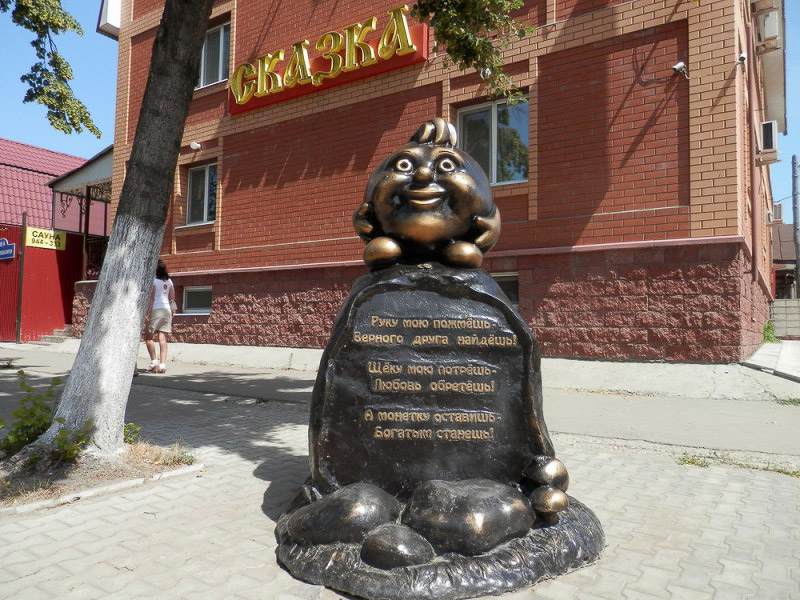 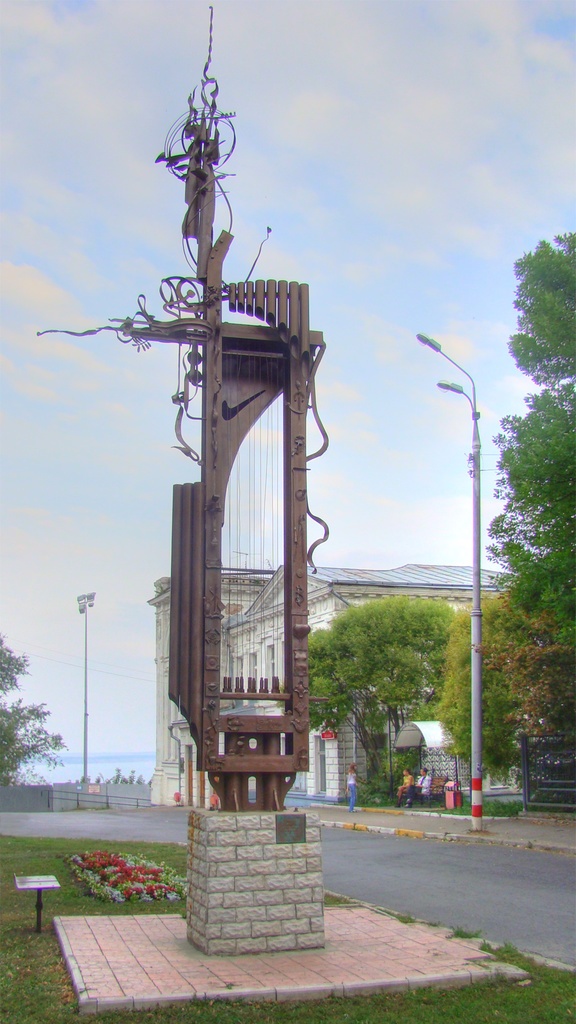 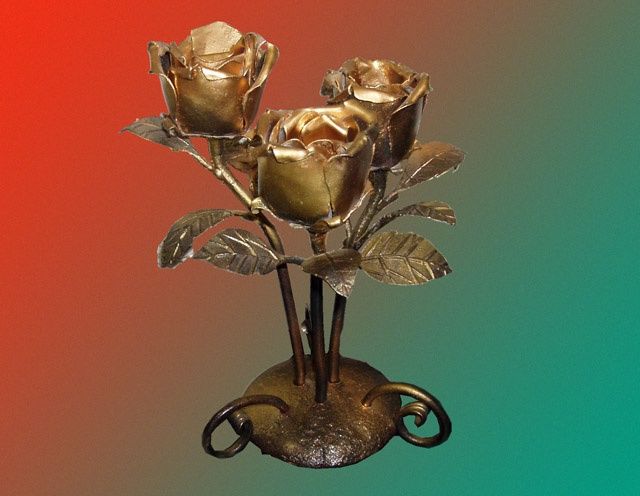 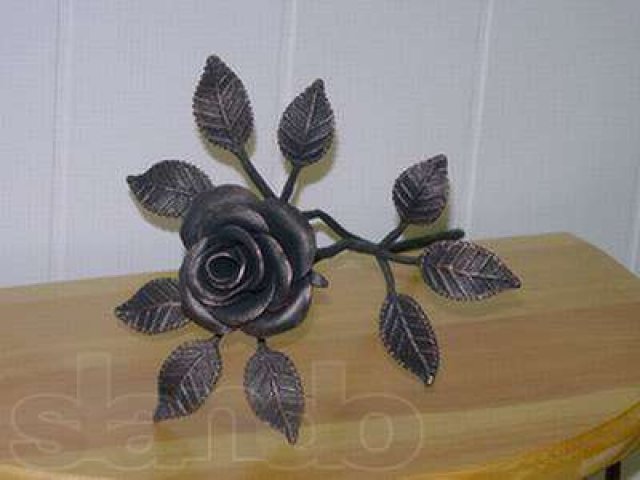 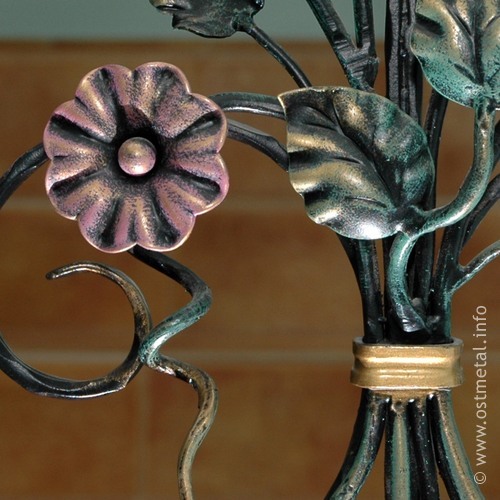 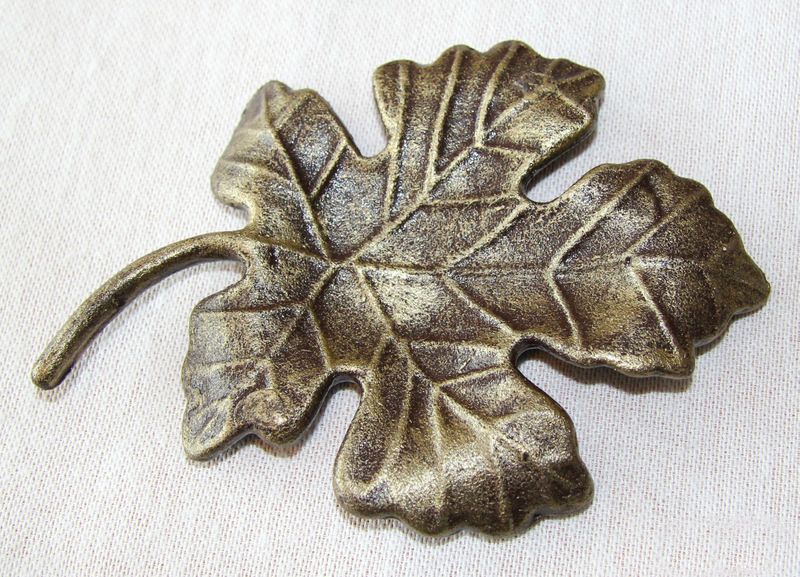 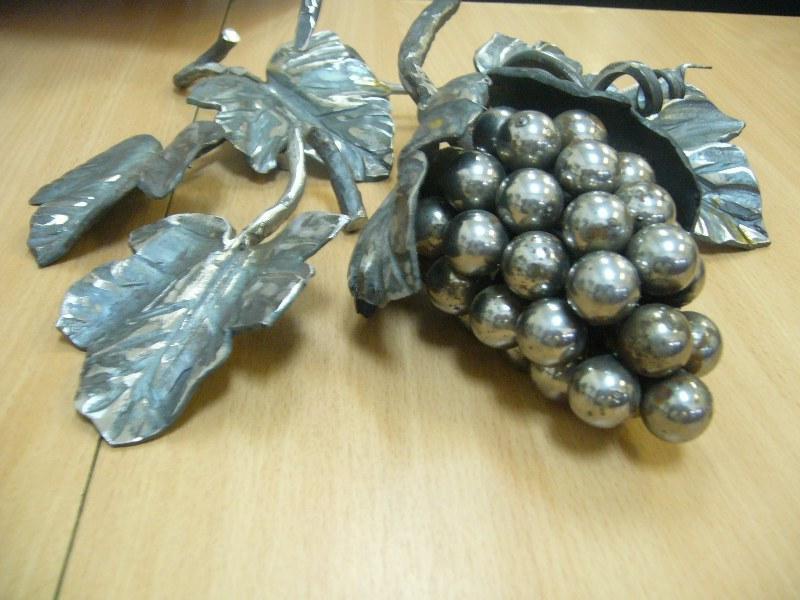 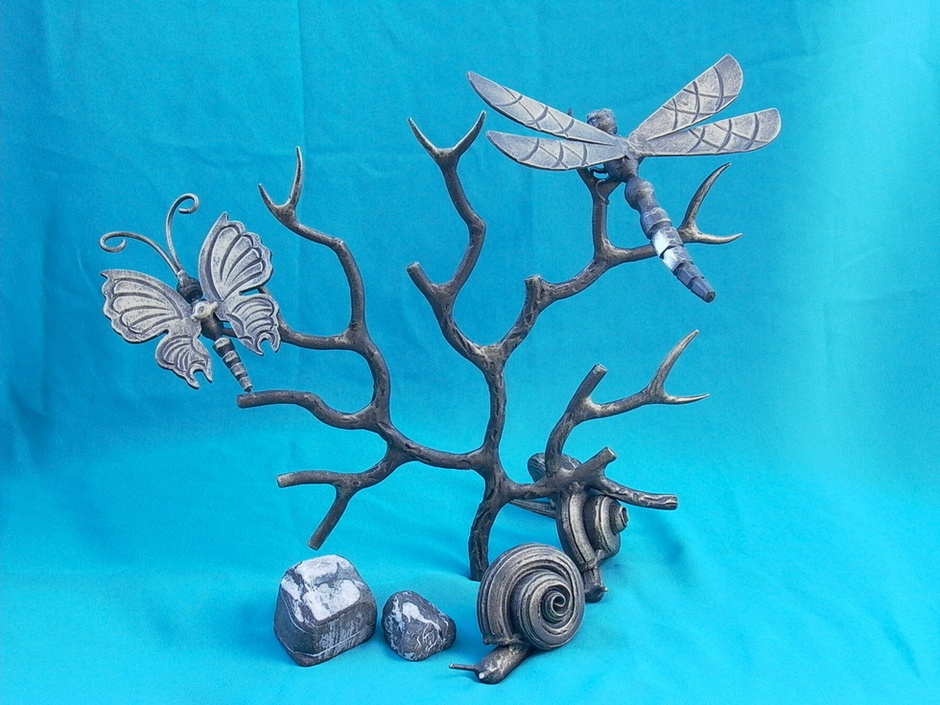 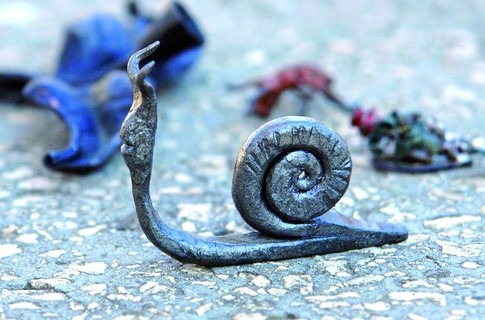 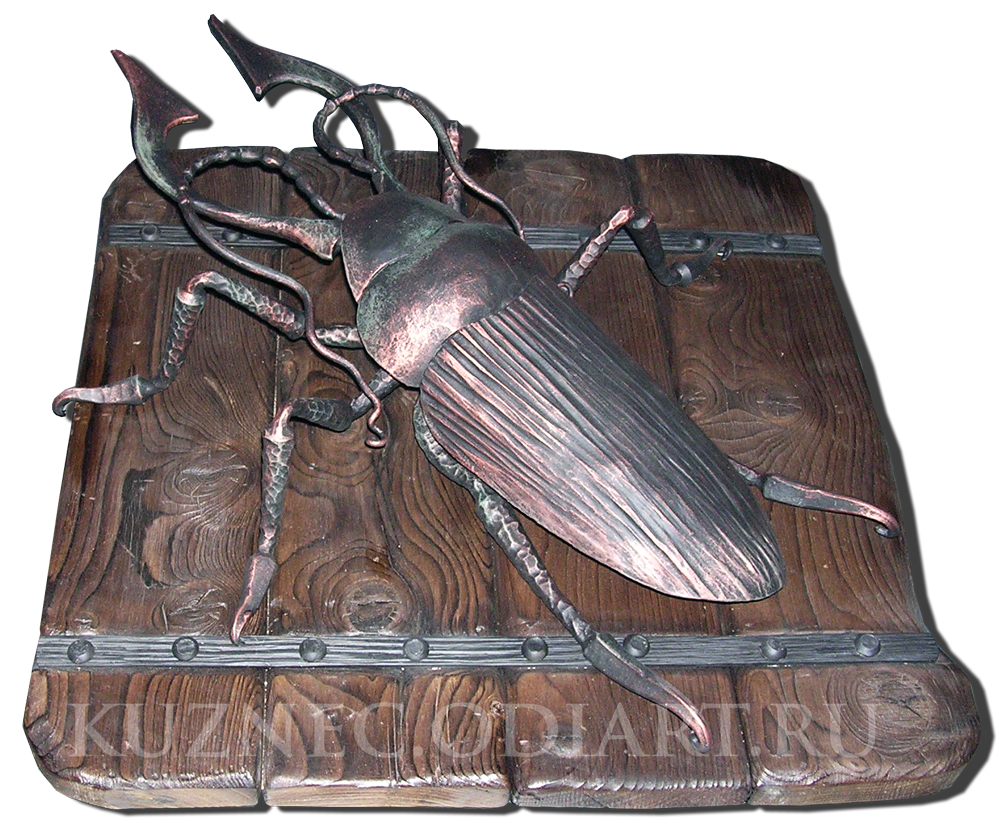 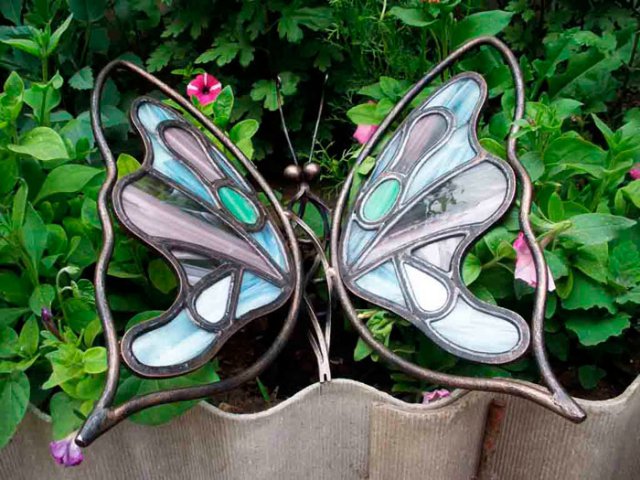 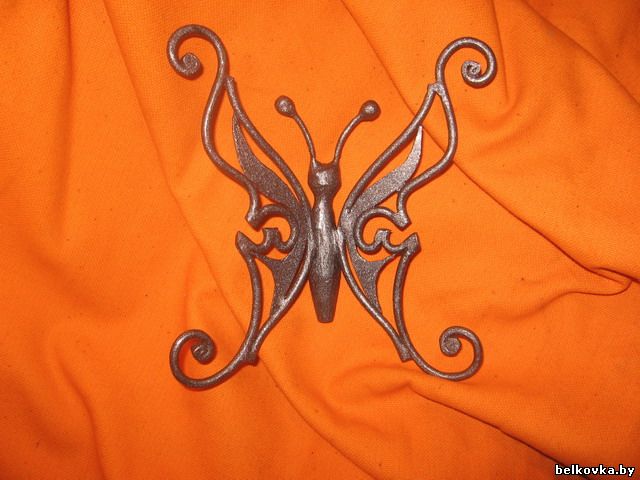 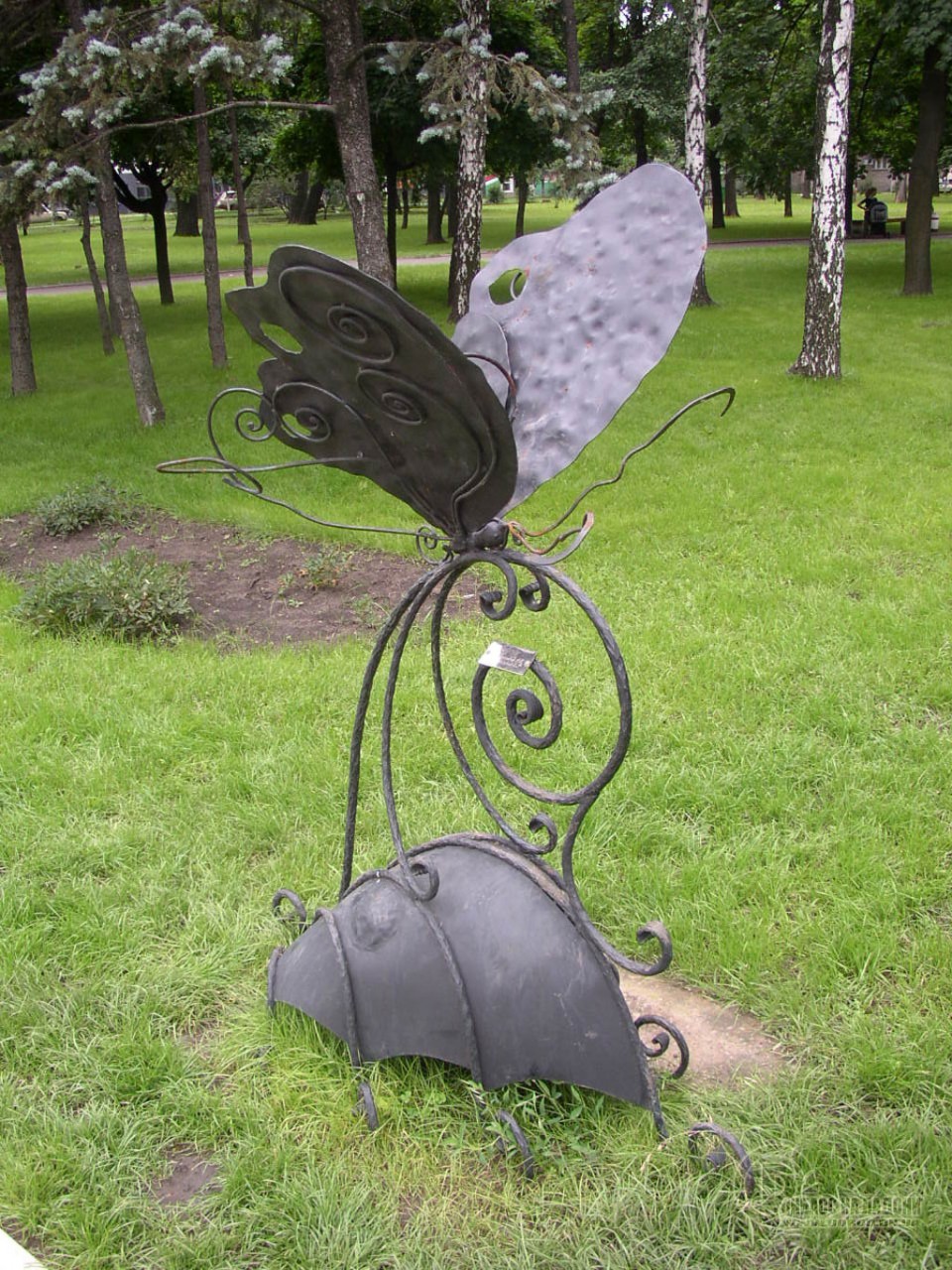 Спасибо
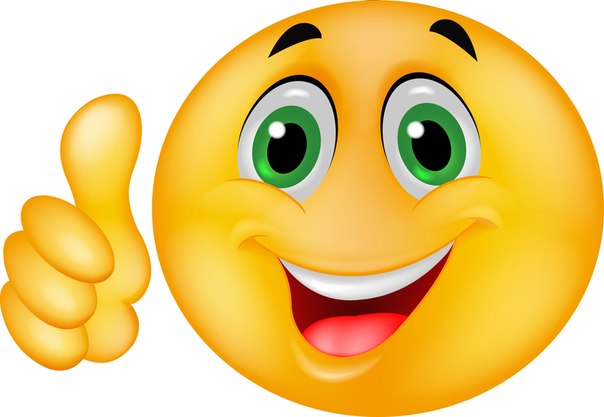